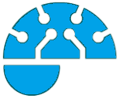 Procedures
Programming Guides
Procedures
Introduction to Procedures

As we start writing larger programs with more and more lines of code, finding errors and editing the code can become more and more difficult.

We can get lost in the hundreds of lines of code.

To over come this, ‘sensible programmers’ make use of procedures.
Procedures
Procedures in Python

A procedure can be thought of as a mini program or a subroutine.

It sits in the background waiting to be called.
#Main Program:


Print(“Welcome to the 10 Times Table”)
timestable()

#program ends
input()
#times table procedure:

def timestable():
             for x in range(10)
	print(x, “times 10 is”, x*10)
Calling the
Procedure
Procedures
Setting up a Procedure

Procedures sit at the top of our code.

The are declared using the ‘def’ command.

They are then given a name.
E.G.:
def procedure1():

The code for the procedure is then written ‘indented’ underneath.
Notice the brackets and colon!
Procedures
An Example of a Procedure
When programs with procedures are run, the procedures are ignored and the main program is executed.

When a procedure is called in the main program, the procedure is executed.

After the lines of code in the procedure are executed, the main program is resumed.
The Procedure
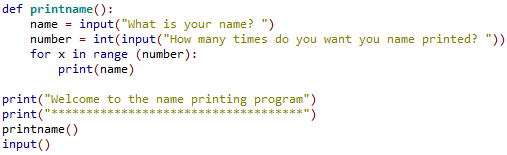 The Main Program
Procedures
Local Variables and Procedures
In programing there are two main classifications of variables:
Global and Local.

A global variables is one which is defined in the main program.
A local variable is one which is defined in the procedure / function
Here the local variable is being printed (due to the procedure call).

Then the global variable is being printed (due to the print statement).
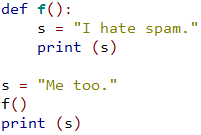 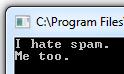 Local Variable
Global Variable
Procedures
Local Variables and Procedures
In programing there are two main classifications of variables:
Global and Local.

If a procedure / function doesn’t assign its own variable, the function will use the global variable:
Here a global variable is being assigned (as the assignment is being done in the main program)

Then, as the procedure / function doesn’t assign its own variable, it uses the global variable ‘s’.
Global Variable
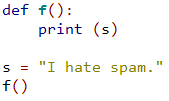 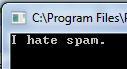 Global Variable